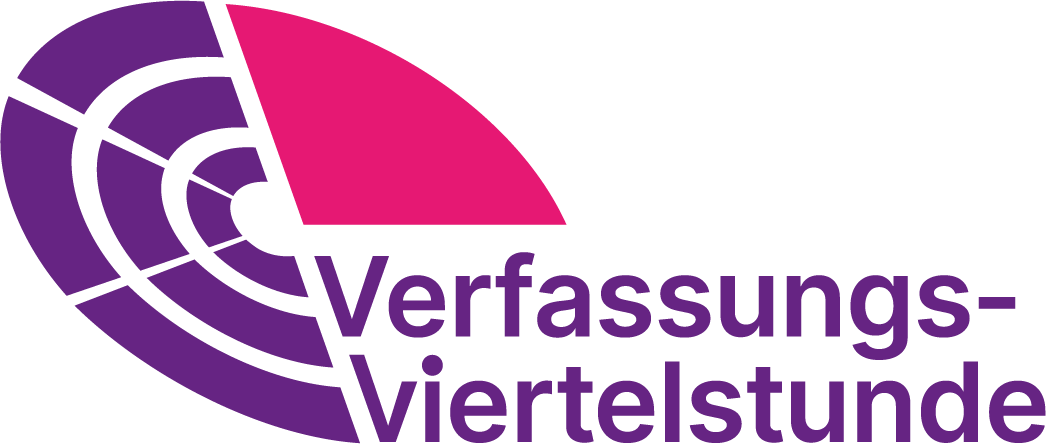 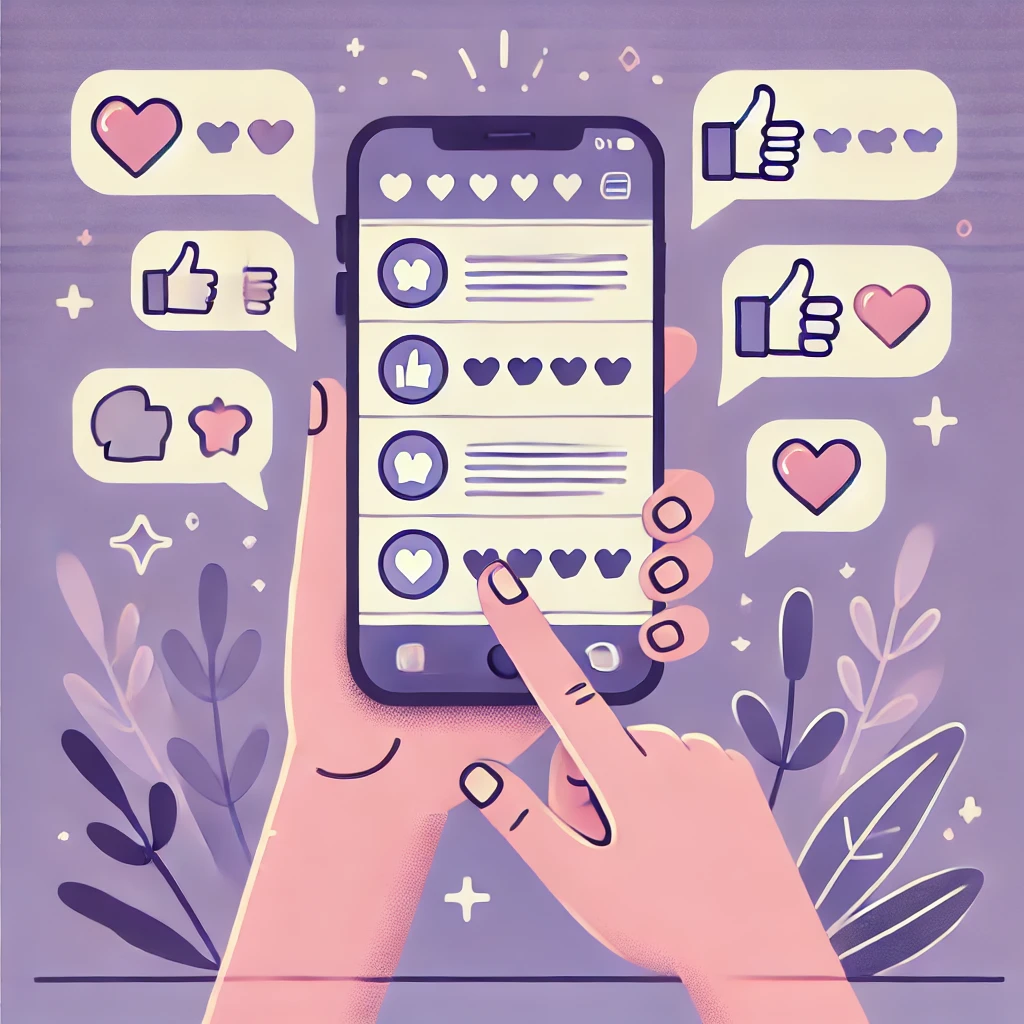 Respekt statt Hass
Hass im Internet begegnet mir …
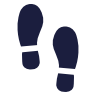 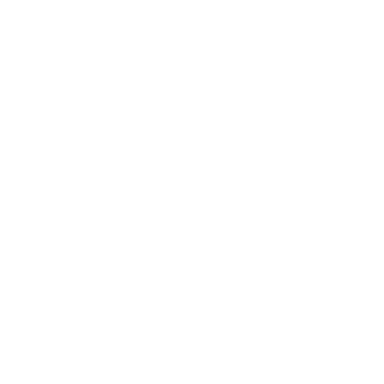 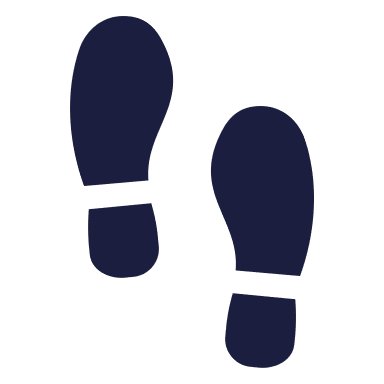 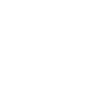 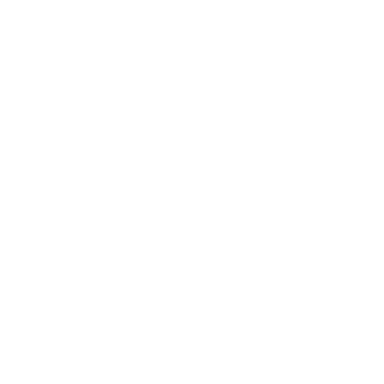 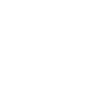 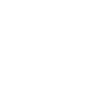 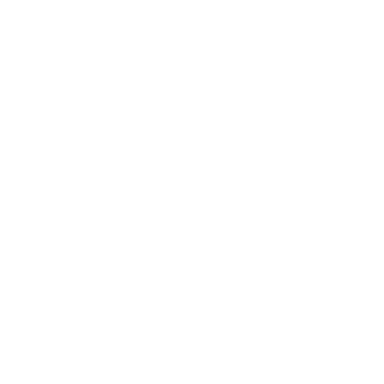 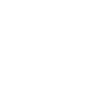 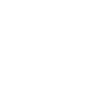 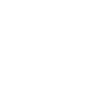 selten
häufig
Hass im Internet begegnet mir …
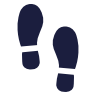 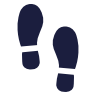 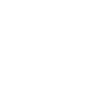 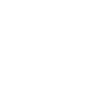 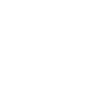 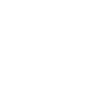 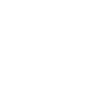 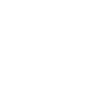 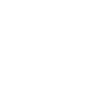 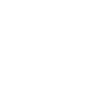 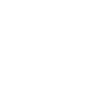 nie
mehrmals im Monat
mehrmals die Woche
täglich
wöchentlich
1 x im Monat
Es kommt ... vor, dass jemand demjenigen, der angegriffen wird, im Internet beisteht/hilft.
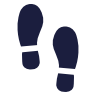 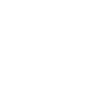 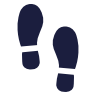 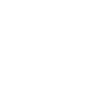 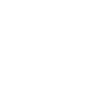 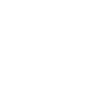 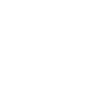 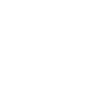 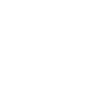 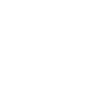 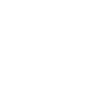 häufig
selten
Es kommt ... vor, dass jemand demjenigen, der angegriffen wird, im Internet beisteht/hilft.
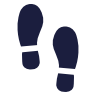 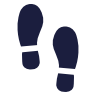 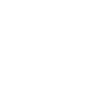 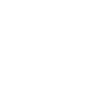 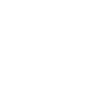 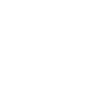 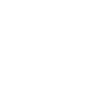 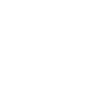 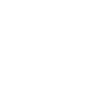 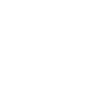 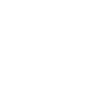 nie
mehrmals im Monat
mehrmals die Woche
täglich
wöchentlich
1 x im Monat
Situationsbeschreibung
Stellt euch vor, auf eurem Smartphone ist ein „Support-Filter“ installiert. Vor jedem Klick (Like, Kommentar, Teilen etc.) fragt er euch: „Verletzt dieser Post jemanden oder hilft er, dass sich jemand besser fühlt?“ 

Erstellt eine Ideenskizze für einen positiven 
Post mit den Hashtags #MENSCHENWÜRDE 
#UNANTASTBAR, indem ihr jemanden 
unterstützt, der im Internet von Hate Speech 
betroffen ist.
Beispiel
Hier kann ggf. ein konkretes Beispiel für Hate Speech eingefügt werden, auf das die Schülerinnen und Schüler reagieren. 
(s. Anregungen Literaturteil Stundenbeschreibung)
Leitfragen für den Post
Aufgabe
Gebt euren fertigen Post an eine Mitschülerin/einen Mitschüler weiter!
Kommentiert den Post eurer Mitschülerin/eures Mitschülers wertschätzend!
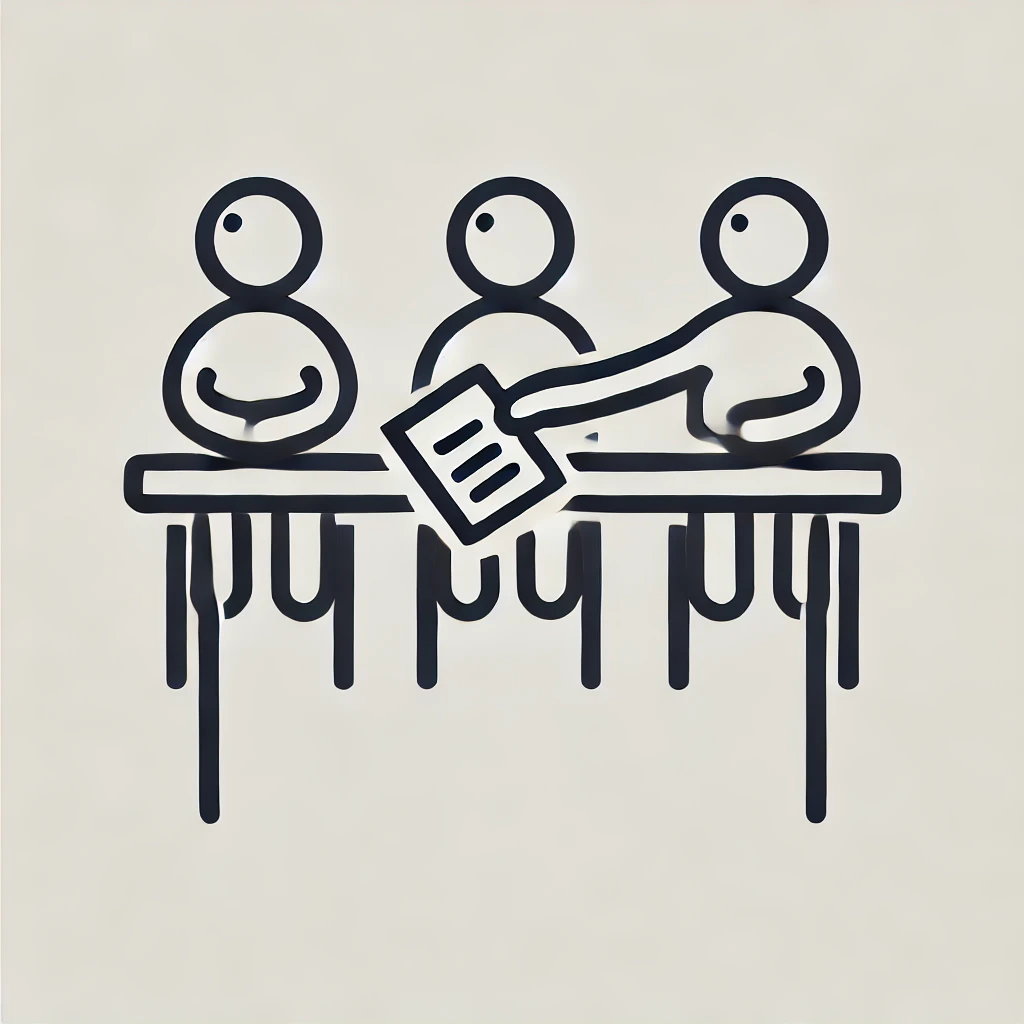 Leitfragen für die Kommentierung des Post
Zentrale Meldestellen
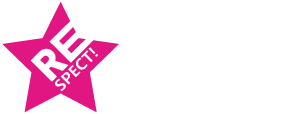 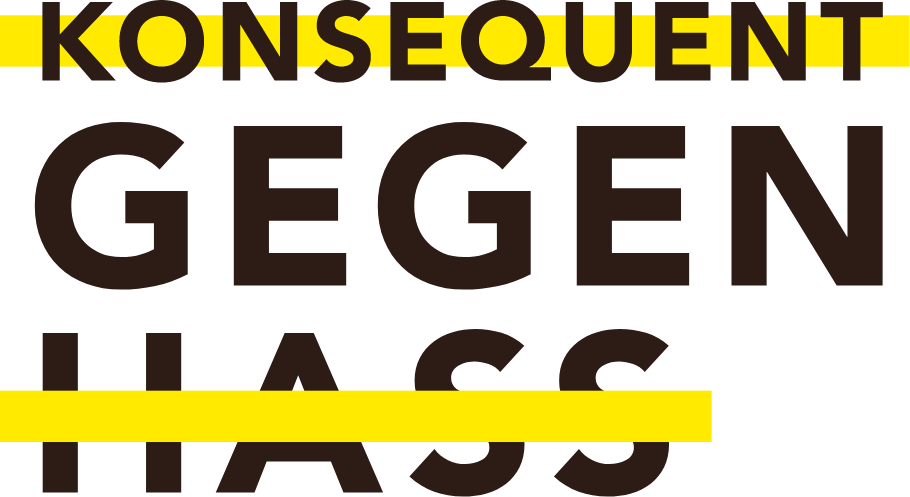 https://meldestelle-respect.de
https://www.bayern-gegen-hass.de
Bildquellen
Folie 2 	Erstellt mit ChatGPT am 06.11.2024.
Folie 5 	Erstellt mit ChatGPT am 06.11.2024.
Folie 7 	Erstellt mit ChatGPT am 06.11.2024.
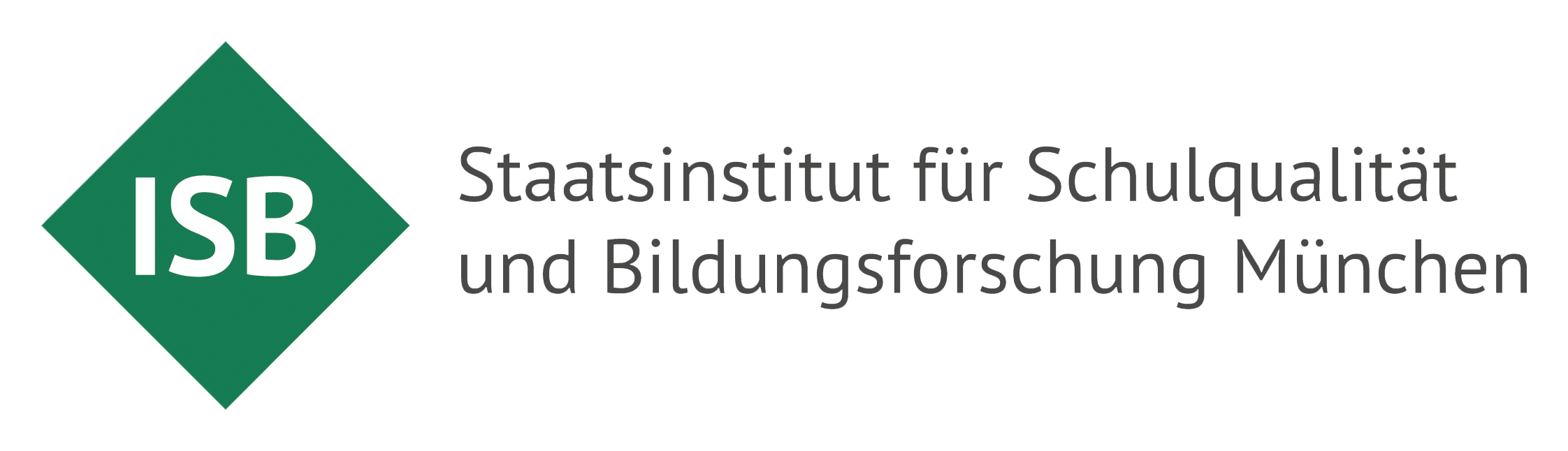 Dieses Material wurde im Arbeitskreis Politische Bildung erstellt.